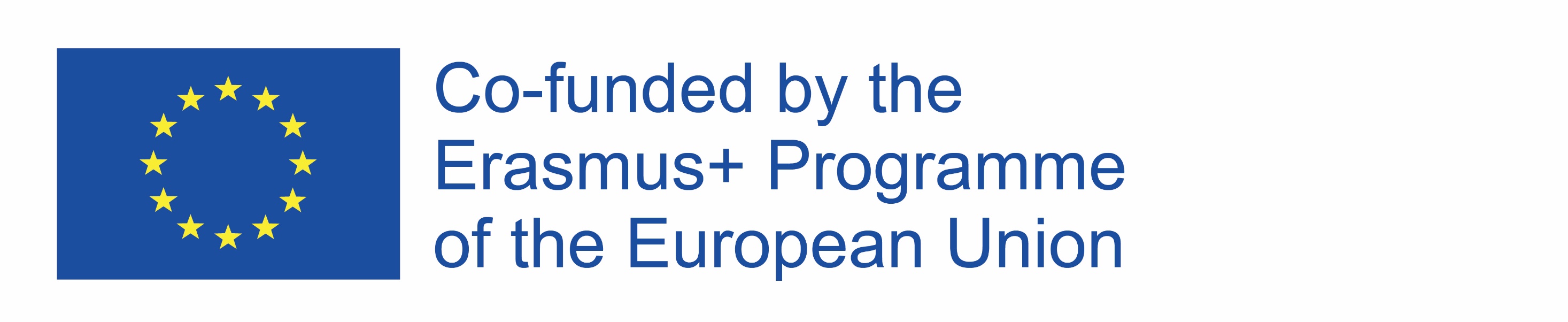 ŚWIĘTA PAŃSTWOWE
Web Quest przeznaczony jest dla niesłyszących w ramach wiedzy o społeczeństwie

Opracowała: Šárka Tovaryšová
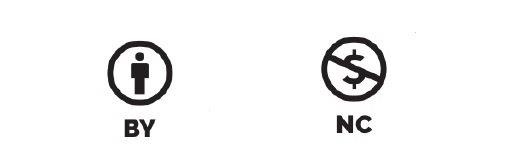 Treść:

Wstęp
Zadania
Proces
Źródła
Ocena
Podsumowanie
Poradnik dla nauczyciela
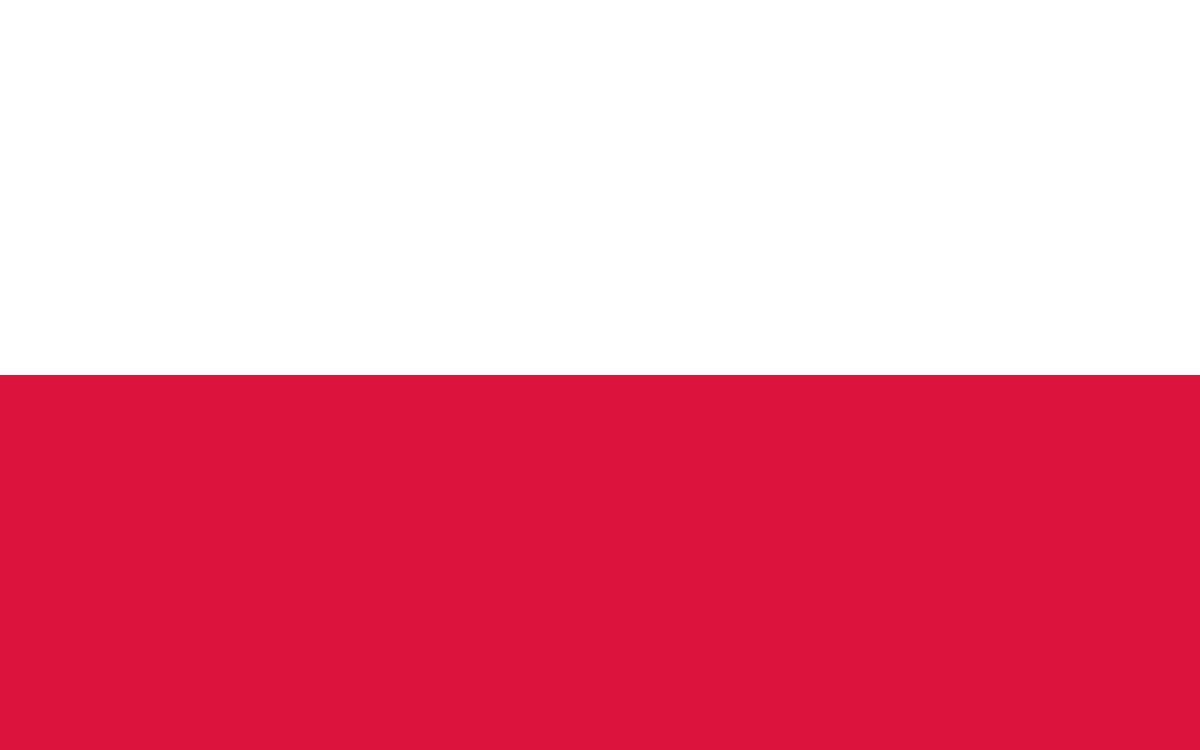 Wstęp: 
Święta państwowe ustalają poszczególne państwa, często chodzi o jeden wolny dzień bez pracy. Święta państwowe przypominają nam ważne wydarzenia z naszej historii, wiele z nich ma charakter religijny. Każdy człowiek powinien znać ważne daty z historii swojego kraju i wiedzieć o wydarzeniach historycznych, które z nimi są związane.
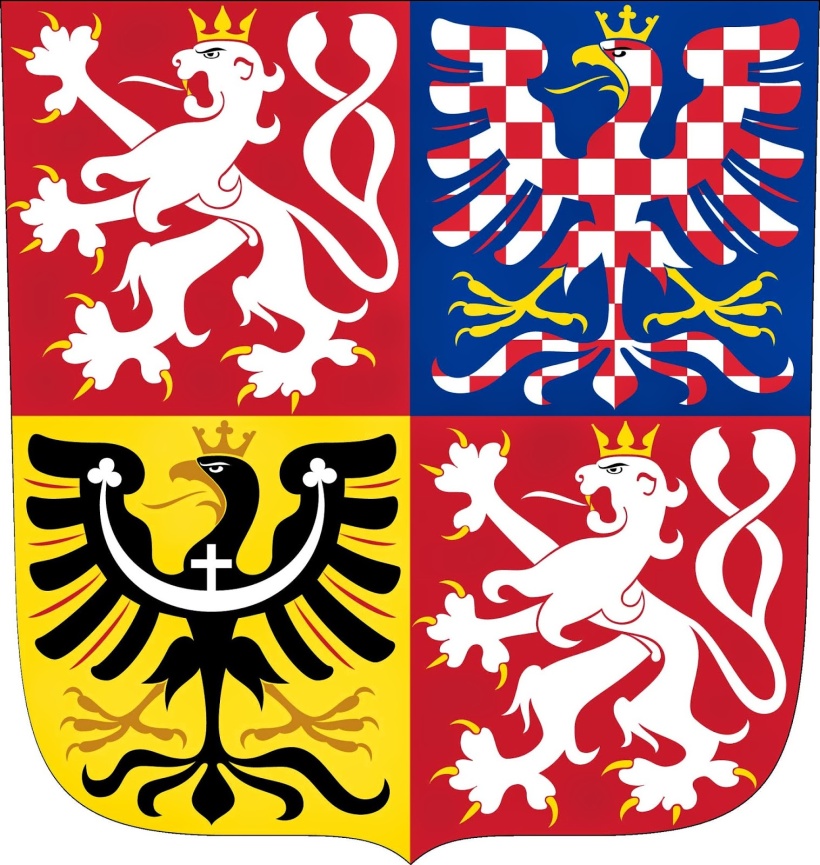 Wstęp: 
Niestety wiele uczniów traktuje święta państwowe tylko jako wolny dzień, kiedy nie muszą iść do szkoły i nie wiedzą, dlaczego jest święto tak ważne. 

Celem tego projektu więc będzie poznanie świąt państwowych w Twoim kraju.
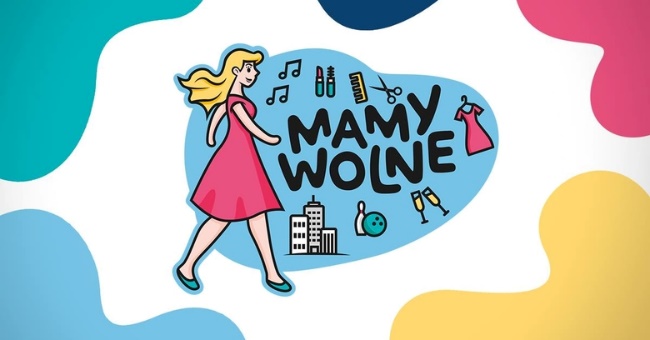 2. Zadanie:
Waszym zadaniem będzie przygotowanie plakatów wielkości A3 (minimalna wielkość) lub większy dotyczący wybranego święta państwowego. 
Następnie będziecie swoją pracę prezentować przed całą klasą.
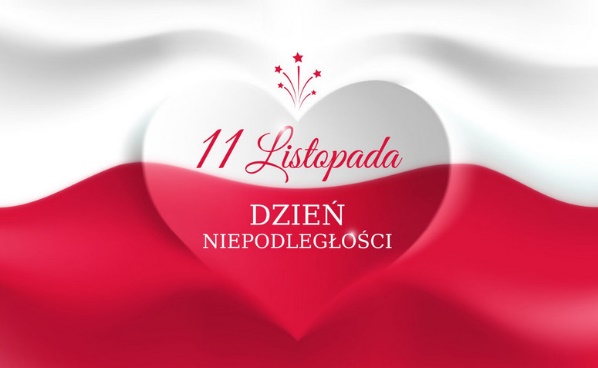 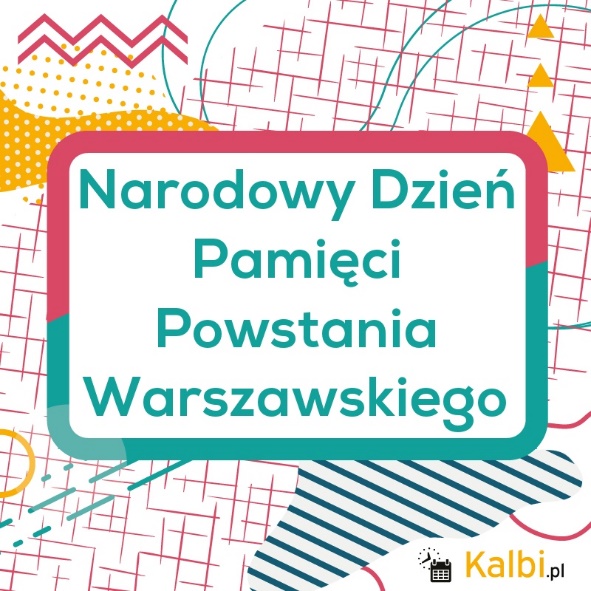 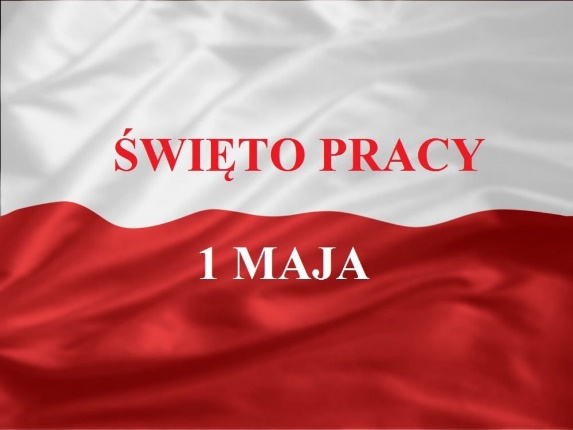 3. Proces:
Podzielcie się do trzech grup. 
Z podziałem do grup pomoże Wam nauczyciel. 
Każda grupa wylosuje jedno święto państwowe z poniższych.
3. Proces:
Zadaniem każdej grupy będzie znalezienie informacji związanych z wylosowanym świętem.

Zdobytą wiedzę, informację, obrazki i fotografie wstawcie na wielkie kartki, aby informacje, obrazki i fotografie były wyraźnie i dobre widoczne. 

Sposób przygotowania materiałów zależy wyłącznie od Was (mogą być namalowane, wyprodukowane z różnego rodzaju materiałów plastycznych).

Na przygotowanie plakatów macie dwa tygodnie – gotowe pracę należy przynieść na zajęcia z wiedzy o społeczeństwie.
Proces:
Na podstawie informacji, które zdobyliście podczas przygotowania plakatów, każda grupa przedstawi swoją pracę i podzieli się z uczniami klasy zdobytymi informacjami. 

Na końcu nauczyciel będzie zadawał pytania, aby sprawdzić, ile informacji zapamiętaliście.

Informacje potrzebne do przygotowania zadania szukajcie na poniższych stronach internetowych, lub na innych stronach www, które znacie (proszę napisać o jakie strony chodzi).
Proces:
Praca musi być estetyczna (ładnie wyglądać), ciekawa, wyczerpująca i różnorodna.

 Każda praca powinna obejmować:
1. Przedmiot (Nazwa święta państwowego).
2. Imię i nazwiska uczniów, którzy ją przygotowali.
Opracowanie zadania według instrukcji.
Każda grupa prezentować będzie swoją pracę przed całą klasą.
4.Źródła:

https://pl.wikipedia.org/wiki/%C5%9Awi%C4%99ta_pa%C5%84stwowe_w_Polsce
https://mamadu.pl/133281,nie-zgadniesz-jakie-sa-3-najwazniejsze-swieta-narodowe-w-nowym-podreczniku-do-historii
http://www.pbmpoludnie.waw.pl/?q=content/polskie-%C5%9Bwi%C4%99ta-pa%C5%84stwowe-i-narodowe
https://www.szkolnictwo.pl/szukaj,%C5%9Awi%C4%99ta_pa%C5%84stwowe_w_Polsce
https://pl.wikipedia.org/wiki/Narodowy_Dzie%C5%84_Pami%C4%99ci_Polak%C3%B3w_ratuj%C4%85cych_%C5%BByd%C3%B3w_pod_okupacj%C4%85_niemieck%C4%85
https://ipn.gov.pl/pl/aktualnosci/65887,Narodowy-Dzien-Pamieci-Polakow-ratujacych-Zydow-pod-okupacja-niemiecka-24-marca-.html
https://www.prezydent.pl/aktualnosci/wydarzenia/art,1345,obchody-narodowego-dnia-pamieci-polakow-ratujacych-zydow-pod-okupacja-niemiecka-.html
https://pl.wikipedia.org/wiki/Narodowy_Dzie%C5%84_Pami%C4%99ci_%E2%80%9E%C5%BBo%C5%82nierzy_Wykl%C4%99tych%E2%80%9D
Źródła:
https://ipn.gov.pl/pl/aktualnosci/65254,Narodowy-Dzien-Pamieci-Zolnierzy-Wykletych-1-marca-2019.html
https://pomorska.pl/swieto-pracy-1-maja-co-to-za-swieto-i-kiedy-je-ustanowiono-czy-jest-dniem-wolnym/ar/c3-13133869
https://pl.wikipedia.org/wiki/%C5%9Awi%C4%99to_Pracy
https://pl.wikipedia.org/wiki/Dzie%C5%84_Zwyci%C4%99stwa
https://www.przewodnik-katolicki.pl/Polecane/Narodowy-Dzien-Zwyciestwa
https://pl.wikipedia.org/wiki/Narodowy_Dzie%C5%84_Pami%C4%99ci_Powstania_Warszawskiego
http://www.bornesulinowo.pl/?p=30970
https://pl.wikipedia.org/wiki/Dzie%C5%84_Solidarno%C5%9Bci_i_Wolno%C5%9Bci
http://www.solidarnosc.org.pl/gorzow/pl/article/show/category,8,id,483-.html
https://pl.wikipedia.org/wiki/Narodowe_%C5%9Awi%C4%99to_Niepodleg%C5%82o%C5%9Bci
https://www.nik.gov.pl/aktualnosci/narodowe-swieto-niepodleglosci-2019.html
5. Ocena :
6. Podsumowanie:
Podsumowanie realizacji projektu: Nauczyliście się zdobywać i przetwarzać informacje z Internetu. Udoskonaliliście swoje umiejętności współpracy w grupie i całej klasie. Dzięki Waszej indywidualnej i grupowej pracy powstały piękne plakaty dotyczące świąt państwowych, które można użyć przy zdobywaniu wiedzy na ten temat. Samodzielne wyszukiwanie informacji o świętach państwowych pomogło poszerzyć wiedzę o historii naszego państwa.
7. Poradnik dla nauczyciela:
Przed rozpoczęciem projektu dokładnie zapoznajcie uczniów z treścią zadania i dostosujcie sposób komunikacji do możliwości uczniów.
Zapoznajcie uczniów z regułami bezpiecznego używania Internetu. Nauczyciel powinien wraz z uczniami przejrzeć źródła internetowe i pomóc im je zrozumieć.
Podzielcie klasę na grupy w taki sposób, aby praca była dostosowana do możliwości uczniów i każdy miał szansę uczestniczyć w pracy. 
Na realizację projektu można przeznaczyć trzy - cztery tygodnie – w zależności od możliwości uczniów. Pierwszy tydzień – przedstawienie projektu, zadania, przejrzenie stron internetowych, zdobywanie informacji, wyszukiwanie ilustracji, fotografii. Następnie uczniowie będą mieli 1-2 tygodnie na stworzenie plakatu. Kolejny tydzień przeznaczony będzie na prezentację projektu.
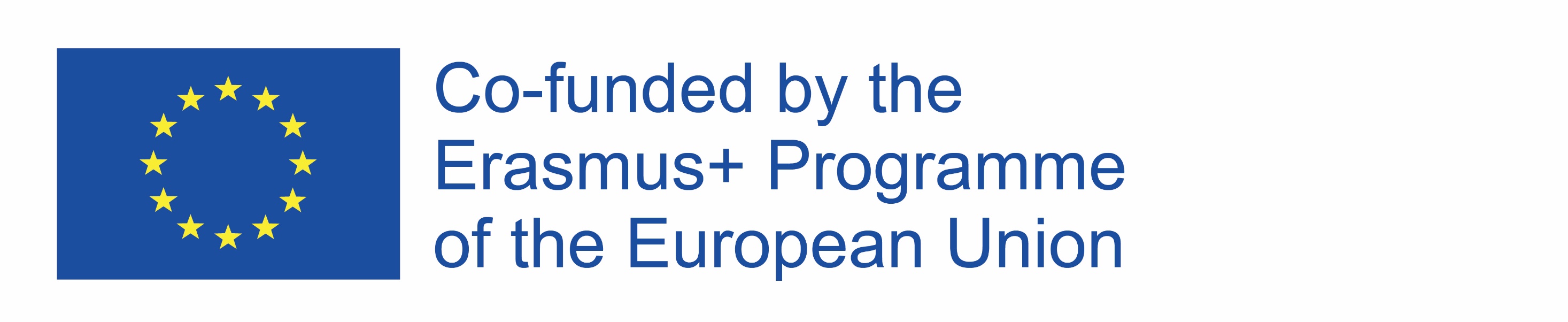 Poradnik dla nauczyciela:
Uczniowie powinni przygotować materiały i pomoce do opracowania plakatu: wydruki, karton, markery, plakat powinien być sporządzony podczas lekcji.
Powstałe plakaty będą po prezentacji wisieć w szkole i będą służyć jako pomoce do nauki. 
Nauczyciele, którzy realizują projekt w innych państwach (Polska, Słowacja) powinni dostosować treść zadań (święta państwowe danego kraju) do swoich potrzeb.
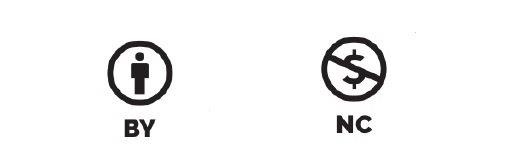